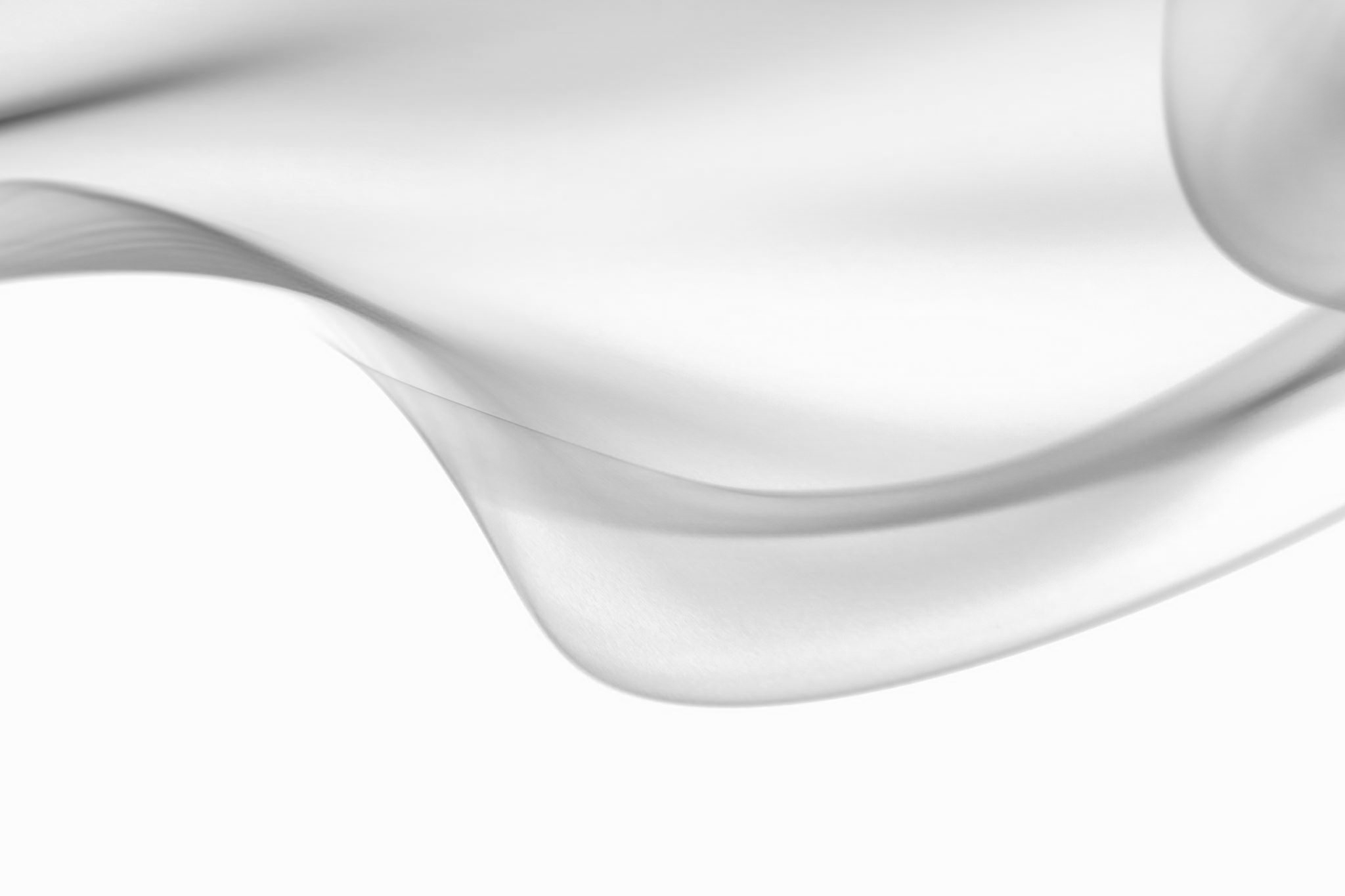 Modèle d’organigramme de processus DMAIC
Quand utiliser ce modèle ? Utilisez ce modèle d’organigramme de processus au début d’un projet pour fournir une vue d’ensemble de la méthodologie DMAIC et une représentation visuelle de la structure du projet.
Caractéristiques notables du modèle : Ce modèle utilise des formes d’organigramme pour illustrer le processus DMAIC. L’organigramme comprend des exemples d’activités pour chaque phase DMAIC, que vous pouvez modifier en fonction de votre projet spécifique.
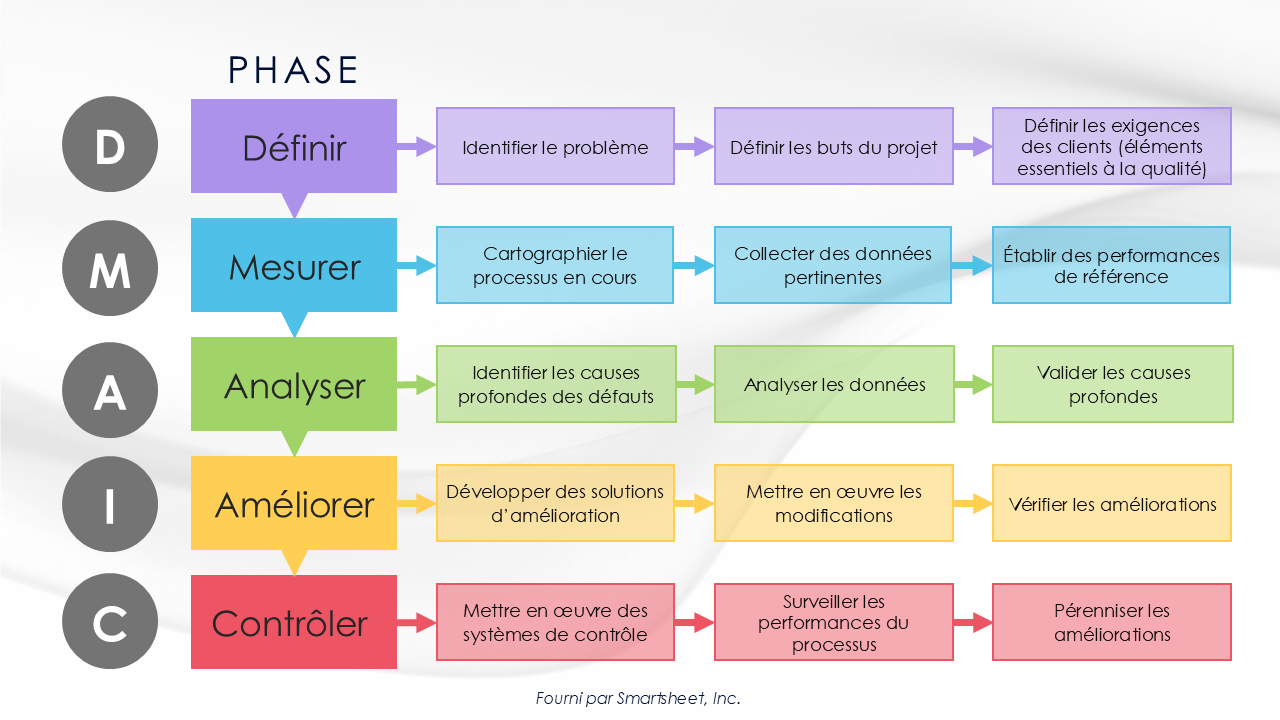 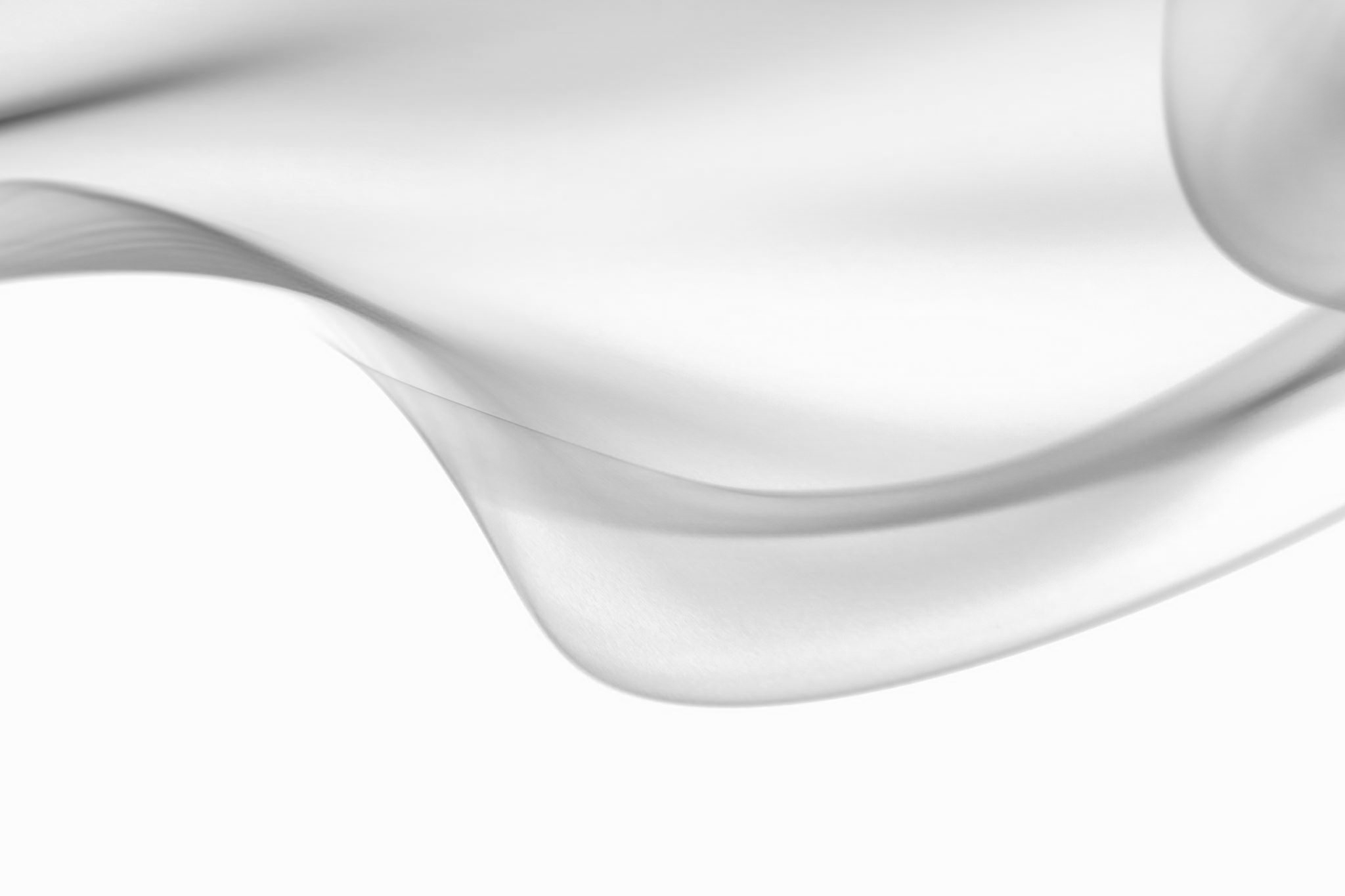 PHASE
D
Définir
Identifier le problème
Définir les buts du projet
Définir les exigences des clients (éléments essentiels à la qualité)
Mesurer
M
Cartographier le processus en cours
Collecter des données pertinentes
Établir des performances de référence
Analyser
A
Identifier les causes profondes des défauts
Analyser les données
Valider les causes profondes
I
Améliorer
Développer des solutions d’amélioration
Mettre en œuvre les modifications
Vérifier les améliorations
C
Contrôler
Mettre en œuvre des systèmes de contrôle
Surveiller les performances du processus
Pérenniser les améliorations
Fourni par Smartsheet, Inc.